Programmering for kjemikere
Oppsummering
Andreas Haraldsrud
Kjemisk institutt, UiO
Hva er viktig å lære?
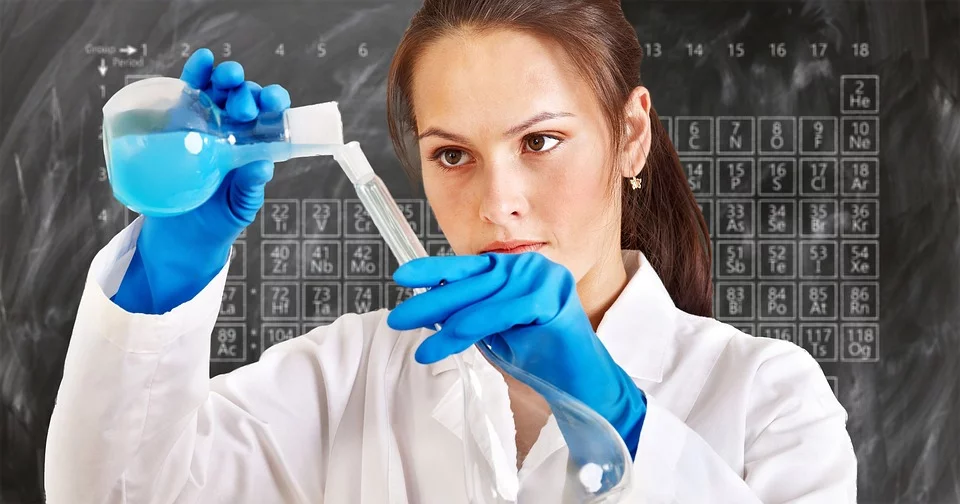 Hva skal du ha med deg videre?
I videre studier/emner.
Ut i arbeidslivet.

Hva skal du kunne til eksamen?

Husk at IN-KJM1900 er todelt:
En generelt programmeringsdel – vid anvendelighet.
Ett kjemiperspektiv – retta mot kjemistudiet og problemløsning med numerisk matematikk.
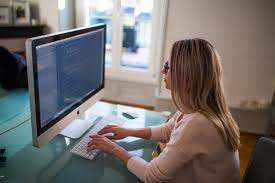 Hovedmomenter i emnet
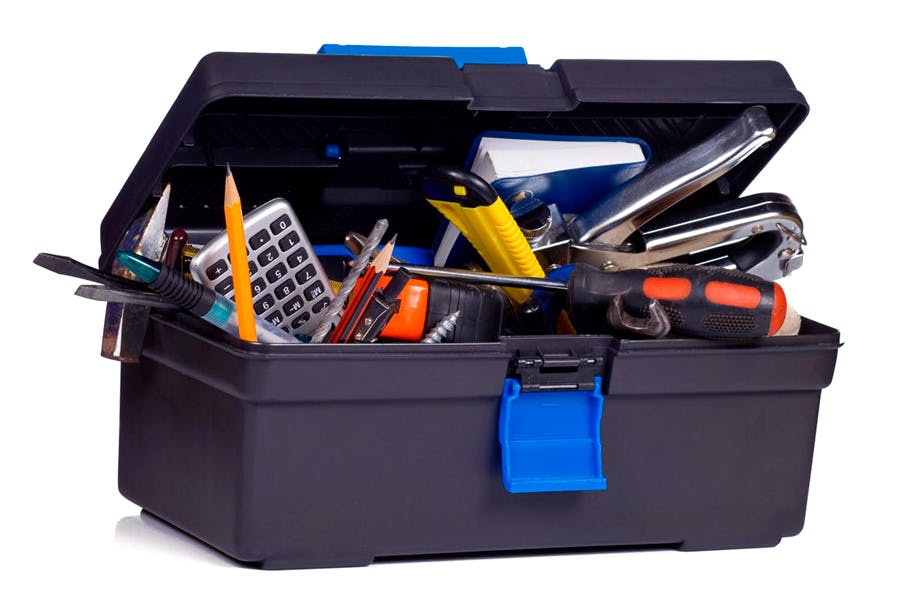 Håndtering av data.
Numeriske metoder med kjemiskeanvendelser.
Simulering (reaksjonskinetikk).

Verktøy for generell problemløsing!
Datahåndtering og statistikk
1. Datahåndtering og statistikk
Du må kunne:
Lese filer. Array-slicing.
Plotte data fra lister og arrayer.
Regne ut gjennomsnitt og standardavvik av data i lister/arrayer med egne funksjoner og med numpy-funksjoner.
Forklare forskjellen mellom regresjon og interpolasjon.
Utføre regresjon og interpolasjon, og tolke resultatene.
Praktisk framstilling av måledata
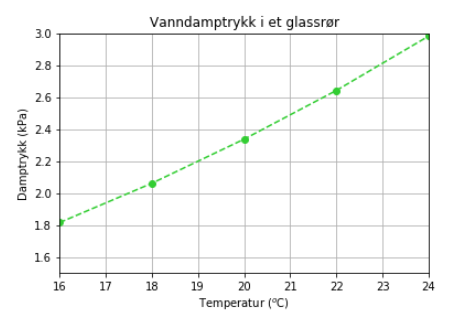 Husk: 
Kjemi er et eksperimentelt fag. Ikke glem aksetitler og relevante forklaringer!
Eksempeloppgave
Beskriv hva plottene sier oss og hvordan de kan være laget (programkode).
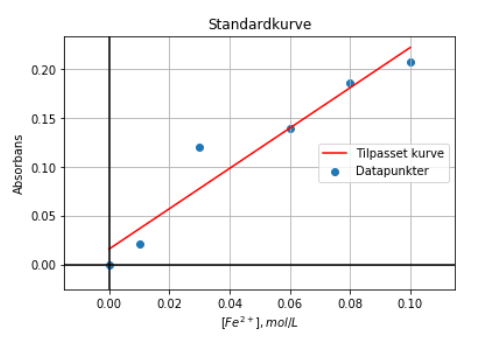 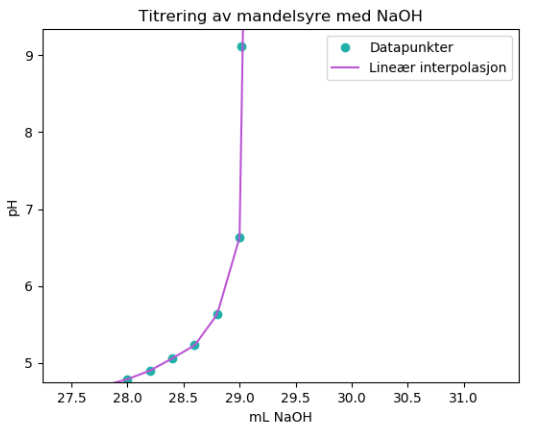 Nullpunkter og likninger
2. Nullpunkter og likninger
Eksempeloppgave
Hvordan kan du finne ut ved hvilket volum trykket er likt?
Hva er begrensninger ved metoden?
Hva kan du gjøre for at koden skalbli mest mulig robust her?
Hva ville du gjort hvis vi bare haddediskrete datapunkter og ingen funksjoner?
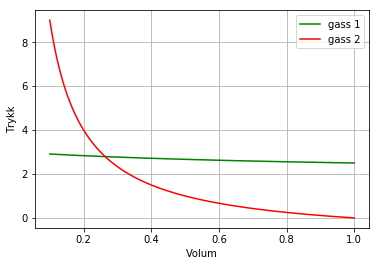 Numerisk derivasjon
3. Numerisk derivasjon
Du må kunne:
Definere og forklare definisjonen av numerisk derivasjon.
Lage funksjoner som bruker ulike tilnærminger til å derivere funksjoner.
Derivere diskrete data (f.eks. fra eksperimenter).
Tolke og drøfte hva den deriverte sier om funksjonen vår/dataene våre.
Bruke numerisk derivasjon i problemløsning i kjemi.
Bruke biblioteker til å derivere funksjoner.
Eksempeloppgave
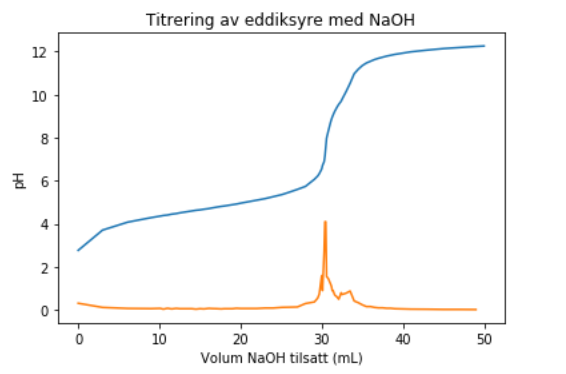 Hva beskriver de to kurvene?
Eksempeloppgave
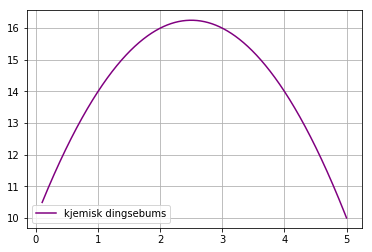 Hva kan vi finne ut på denne grafen med numerisk derivasjon? 
Trenger vi å gjøre dette numerisk? I så fall i hvilke tilfeller?
Numerisk integrasjon
4. Numerisk integrasjon
Du må kunne:
Definere og forklare definisjonen av numerisk integrasjon.
Lage funksjoner som bruker ulike tilnærminger til å integrere funksjoner.
Integrere diskrete data (f.eks. fra eksperimenter).
Bruke numerisk integrasjon i problemløsning i kjemi.
Bruke biblioteker til å integrere funksjoner.
Eksempeloppgave
Du har et kromatogram som viserretensjonstida og relativ forekomstav forbindelser i en blanding.
Arealet under kurven gir den relativeforekomsten av stoffene. Hvordankan du regne ut dette?
Hvilke mulig feil kan oppstå i en slikberegning?
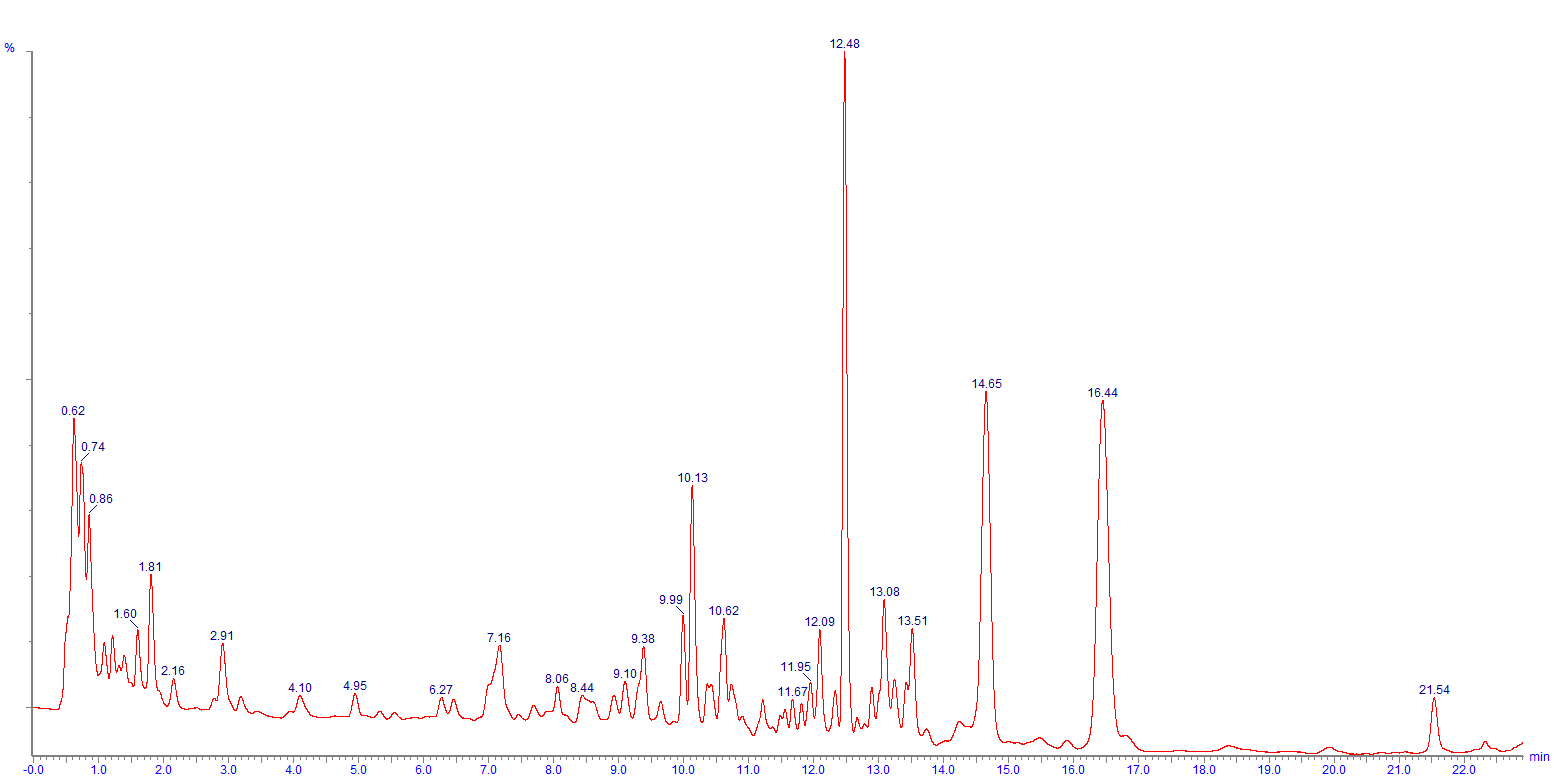 Simulering av dynamiske systemer
5. Differensiallikninger
Du må kunne:
Utlede Forward Euler med utgangspunkt i den numeriske deriverte (framoverdifferansen).
Lage kode for løsing av ratelover (differensiallikninger) med Forward Euler, og plotte konsentrasjon mot tid. 
Bruke biblioteker til å løse differensiallikninger.
Eksempel: Ratelover
Så: Hva skal du egentlig kunne?
Vite når det er hensiktsmessig å bruke programmering i problemløsning i kjemi.
Beherske metoder som er nyttige i slik problemløsning.
Tolke og reflektere kritisk utfall i kode og numeriske tilnærminger.

 Bli en problemløser!
Programmering for å forstå
Når vi utforsker et problem med programmering får vi (nesten) full innsikt i alle sider ved problemet  transparent problemløsning.
[Speaker Notes: Eks. integrasjon av kurve. pH i løsning. Hva slags energi har et molekyl (translasjon, rotasjon, vibrasjon, bindinger)?]
Programmering som verktøy
Framstille data                                                               Regne ut
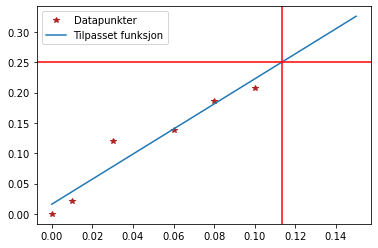 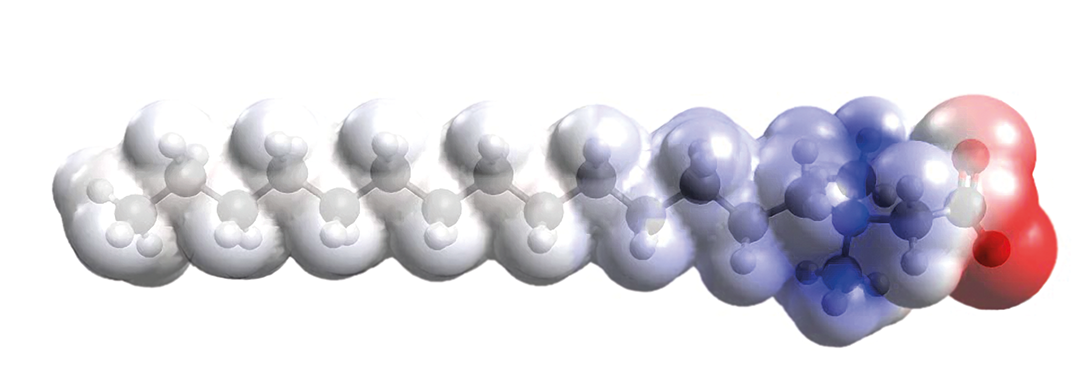 Programmering som eksperimenter!
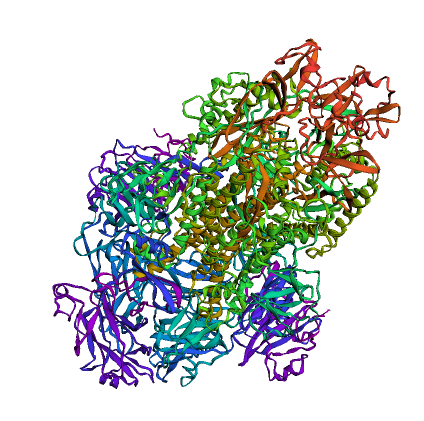 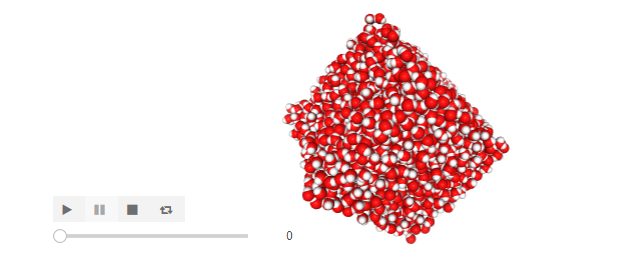 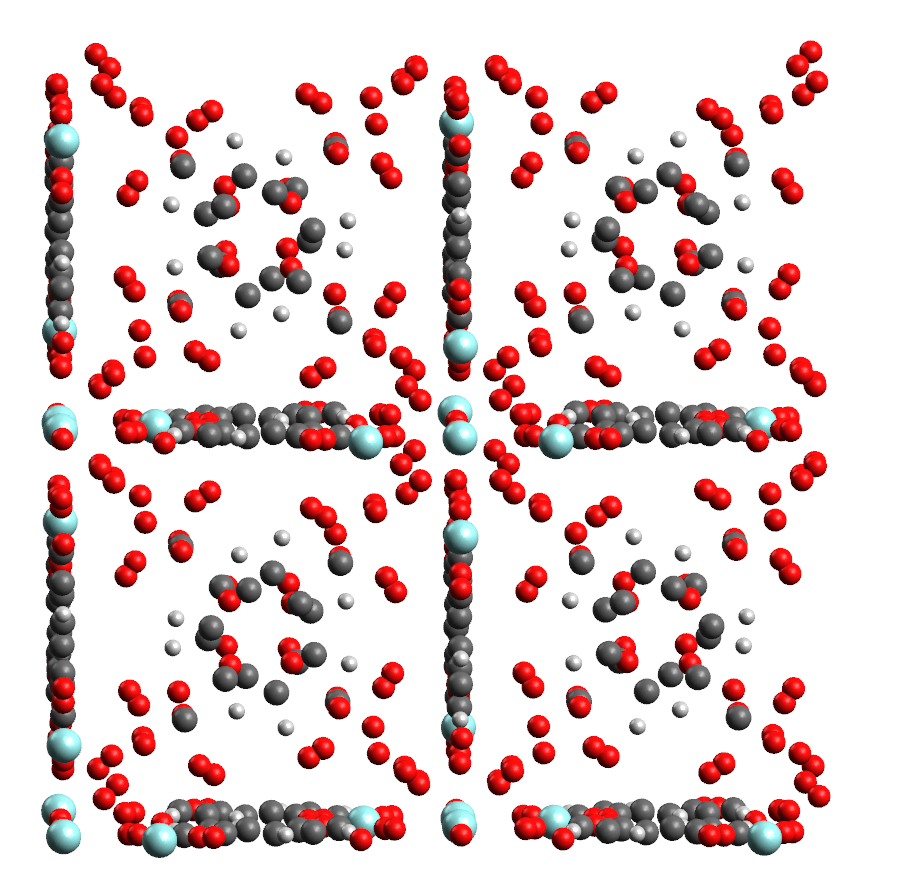 Give someone a program, you frustrate them for a day; teach them how to program, you frustrate them for a lifetime.
David Leinweber
Forskning?
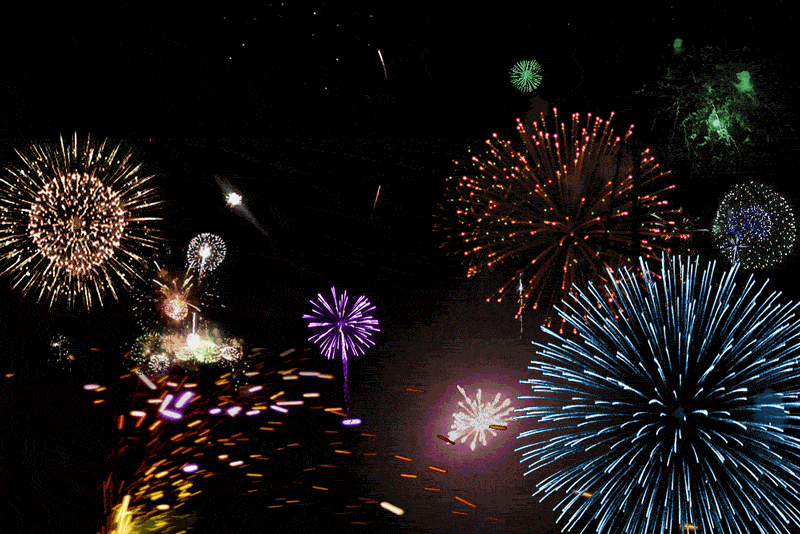 Takk for i år!